TEAM KVN «ALI-BABASHKI» Faculty of Foreign Students
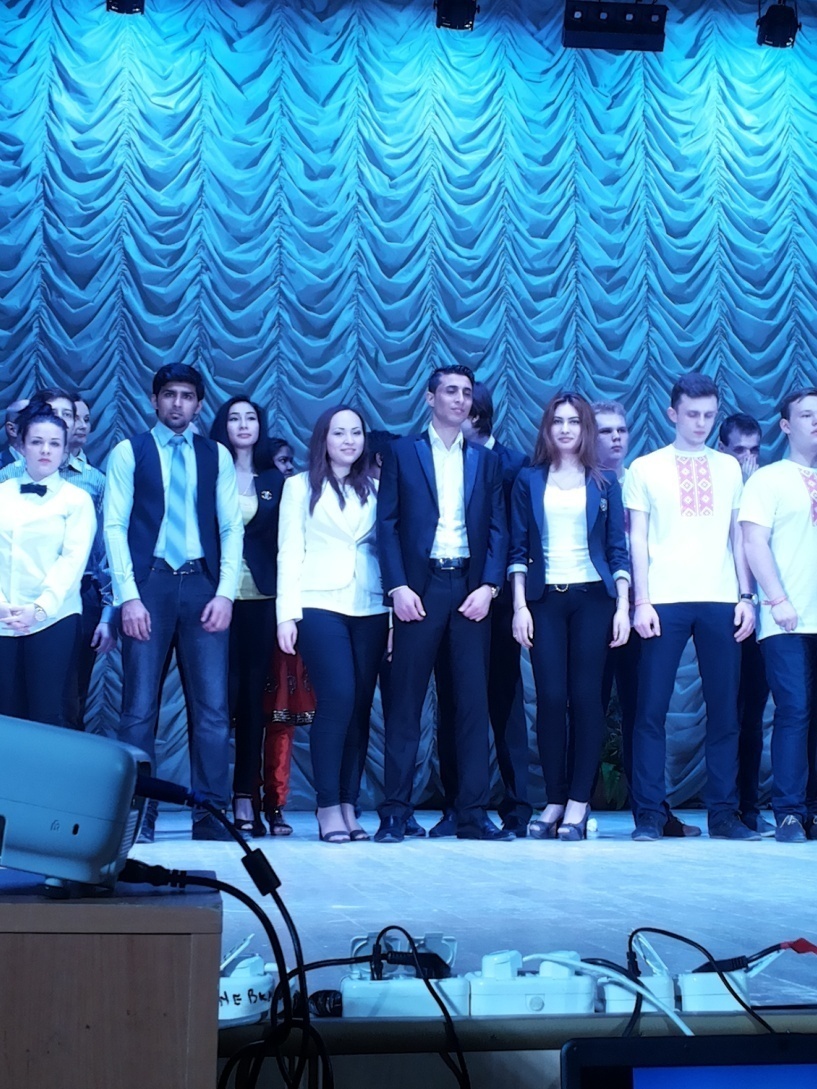 Leader of the team– Aljazaa Hamed
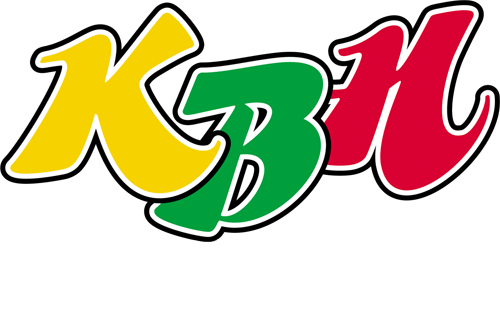 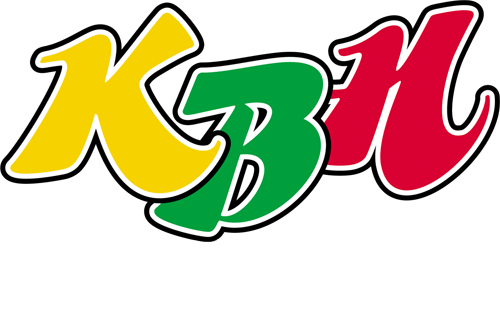 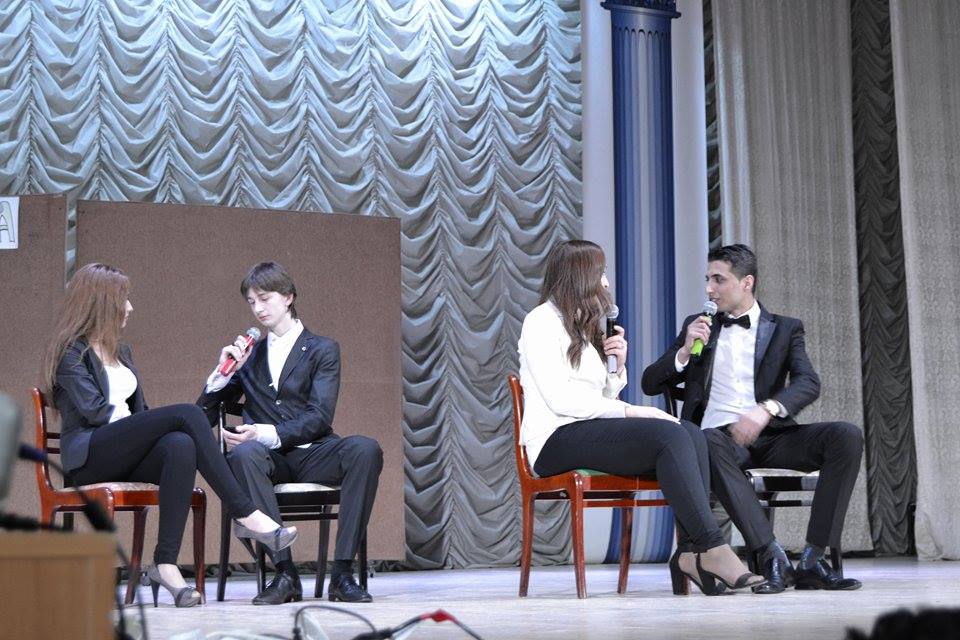 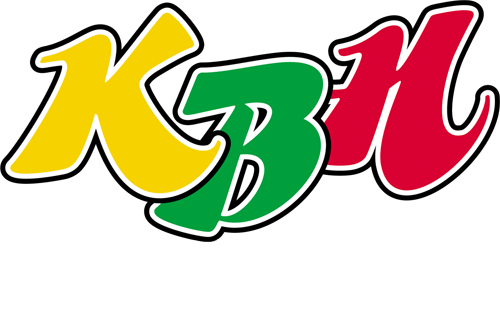 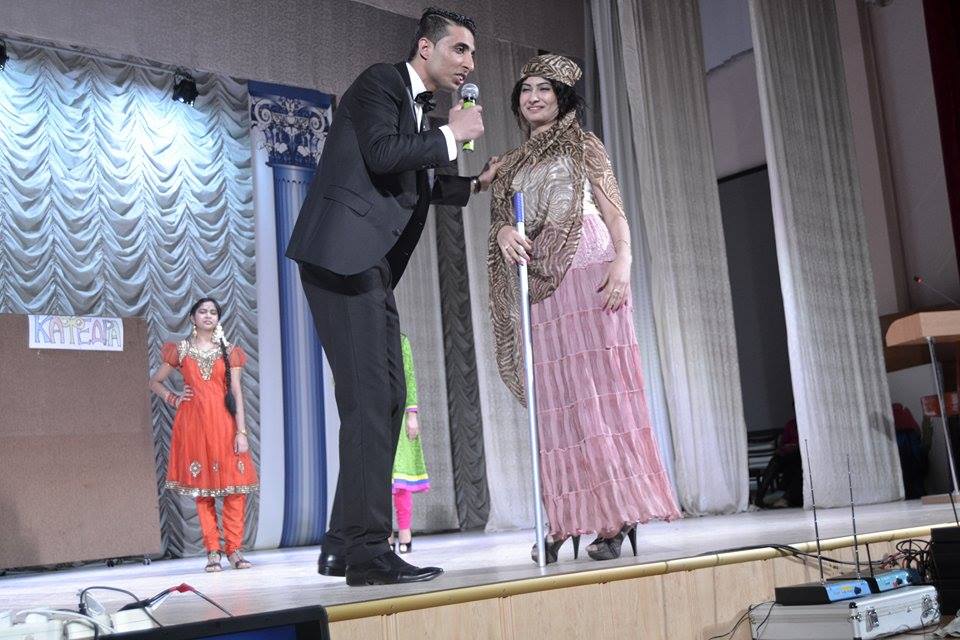 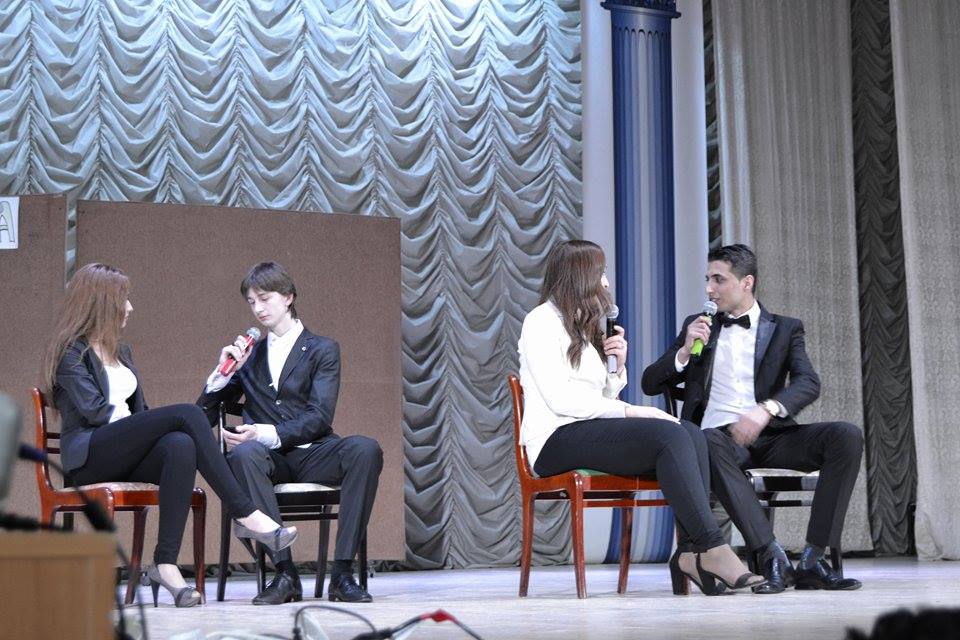 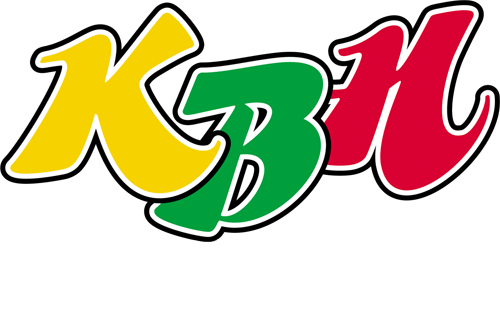 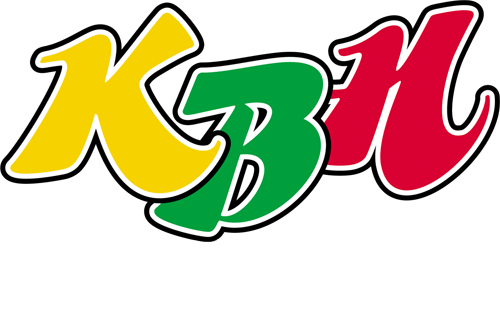 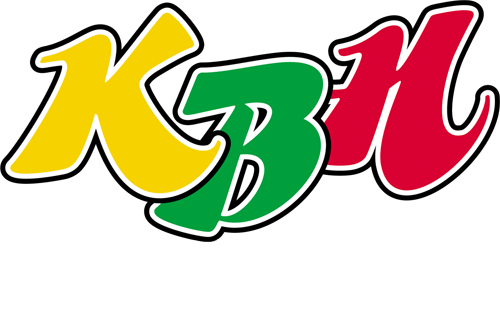 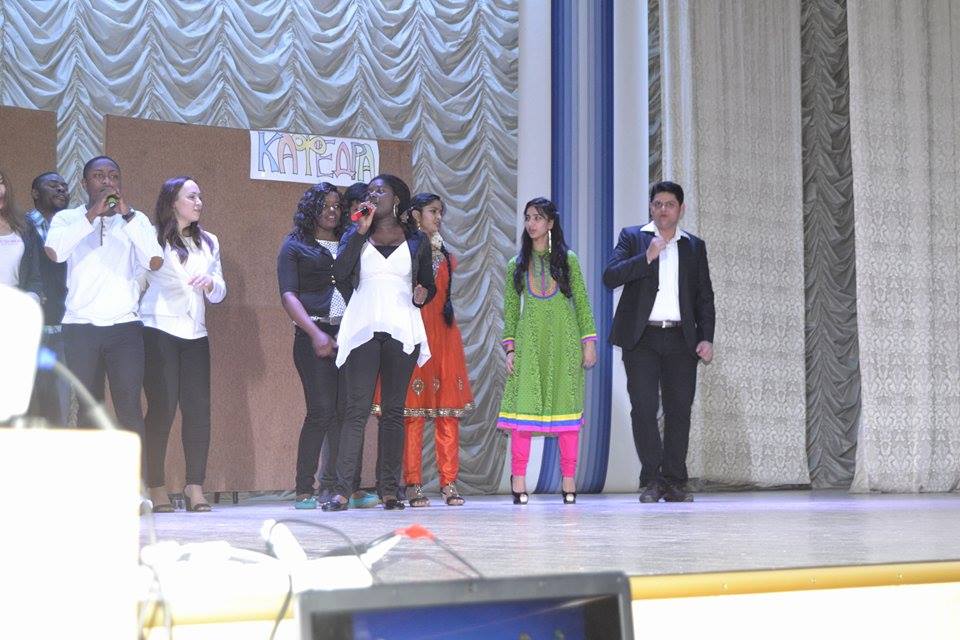 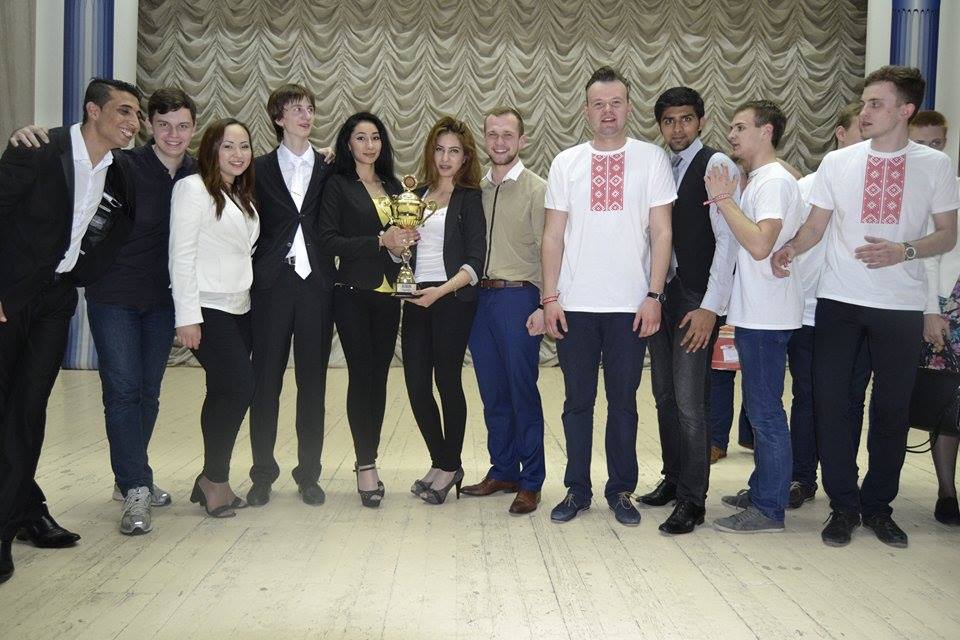 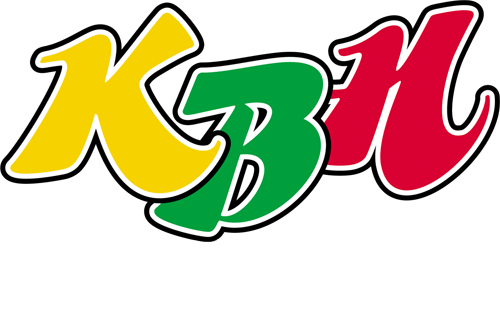